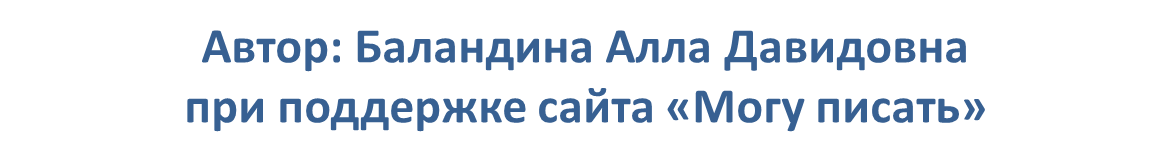 Занятие 5
Редактирование сочинения.
Проверка сочинения по критериям
В ПРОГРАММЕ ПРЕДЫДУЩИХ ВЕБИНАРОВ:
ОЗНАКОМИТЕЛЬНОЕ ЧТЕНИЕ ИСХОДНОГО ТЕКСТА
ВДУМЧИВОЕ (МЕДЛЕННОЕ) ЧТЕНИЕ ИСХОДНОГО ТЕКСТА
ФОРМУЛИРОВКА ОДНОЙ ИЗ ПРОБЛЕМ
КОММЕНТАРИЙ ДАННОЙ ПРОБЛЕМЫ
ФОРМУЛИРОВКА ПОЗИЦИИ АВТОРА
ФОРМУЛИРОВКА ПОЗИЦИИ ПИШУЩЕГО  
          И АРГУМЕНТЫ
7.       НАПИСАНИЕ ЦЕЛОСТНОГО ТЕКСТА СОЧИНЕНИЯ
    ПРИЕМЫ ВСТУПЛЕНИЙ И ЗАКЛЮЧЕНИЙ
РЕДАКТИРОВАНИЕ И ПРОВЕРКА СОЧИНЕНИЯ
Н А Д О
60-70  минут – решение теста и заполнение ответов в бланк

15-20 минут – медленное чтение текста
15-20 минут – планирование работы,  рабочие записи

60 минут – написание работы  
50 минут – редактирование 
и переписывание в чистовик
Н Е Л Ь З Я
120-130  минут – решение теста и заполнение ответов в бланк

5-10 минут – чтение текста
5-10 минут – планирование работы,  рабочие записи

40-50 минут – написание работы  
20-30 минут – редактирование 
и переписывание в чистовик
РЕДАКТИРОВАНИЕ ТЕКСТА СОЧИНЕНИЯ – 
ЭТО ПРОЦЕСС НЕОБХОДИМОЙ ДОРАБОТКИ НАПИСАННОГО ТЕКСТА
ПРИВЫЧКА  
К КАЧЕСТВЕННОЙ РАБОТЕ, УМЕНИЕ КОРРЕКТИРОВАТЬ
ВРЕМЯ
ЛЮБОВЬ 
К РЕДАКТИРОВАНИЮ
П
РОЦЕСС
РАЗНООБРАЗИЕ ЗАДАНИЙ ПО РЕДАКТИРОВАНИЮ ТЕКСТА НА УРОКАХ  
И 
ВО ВРЕМЯ ДОМАШНЕЙ РАБОТЫ
ПРИВЫЧКА К НЕСПЕШНОМУ, ЛЮБОВНОМУ,  КАЧЕСТВЕННОМУ ПИСЬМУ
РАБОТА С ОБРАЗЦАМИ ОТЛИЧНЫХ ТЕКСТОВ РАЗНЫХ ЖАНРОВ
Р Е З У Л Ь Т А Т
Шапиро Н.А. Принципы и приемы редактирования текста в процессе работы над сочинением / Русский язык, 2004
Шапиро Н.А. Готовимся к сочинению. Тетради-практикумы для развития письменной речи (5 – 9 классы). 

        Лабиринт.ру
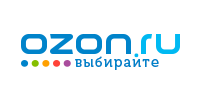 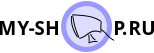 РЕДАКТИРОВАНИЕ КАК ВИД УЧЕБНОЙ ДЕЯТЕЛЬНОСТИ ПРИСУТСТВОВАЛО ВО ВРЕМЯ РАБОТЫ НАД ВСЕМИ СТРУКТУРНЫМИ ЧАСТЯМИ СОЧИНЕНИЯ.
ОДНАКО ОБУЧЕНИЕ РЕДАКТИРОВАНИЮ ПРИ СОЗДАНИИ  
ЦЕЛОСТНОГО ТЕКСТА  
НА ЗАВЕРШАЮЩЕМ  ЭТАПЕ ОБУЧЕНИЯ НАПИСАНИЮ СОЧИНЕНИЯ ТАКЖЕ НЕОБХОДИМО.
1 ЭТАП – «СКВОЗНОЕ» РЕДАКТИРОВАНИЕ («ЧЕЛНОЧОК»): ПИШЕМ СЛЕДУЮЩЕЕ ПРЕДЛОЖЕНИЕ,  ПЕРЕЧИТЫВАЯ ПРЕДЫДУЩЕЕ(ИЕ); ПИШЕМ СЛЕДУЮЩУЮ СТРУКТУРНУЮ ЧАСТЬ,  ПЕРЕЧИТЫВАЯ ПРЕДЫДУЩУЮ(ИЕ).
2 ЭТАП – ИТОГОВОЕ РЕДАКТИРОВАНИЕ («ВЫЛАВЛИВАЕМ БЛОХ»): ПЕРЕЧИТЫВАЕМ ТЕКСТ ПОЛНОСТЬЮ,  СОСРЕДОТАЧИВАЯ ВНИМАНИЕ ПОСЛЕДОВАТЕЛЬНО НА ПРОВЕРКЕ ОРФОГРАФИЧЕСКОЙ, ПУНКТУАЦИОННОЙ,  РЕЧЕВОЙ ГРАМОТНОСТИ,  ПРОВЕРЯЕМ ЛОГИКУ ПЕРЕХОДОВ ОТ ОДНОЙ МЫСЛИ К ДРУГОЙ.
СКВОЗНОЕ РЕДАКТИРОВАНИЕ («ЧЕЛНОЧОК»)
У всех людей живёт на сердце светлое чувство любви к родной земле, уголку природы, городу или деревне, краю. И куда ни забросила нас бы
судьба, как ни сложилась бы жизнь, это чувство остается жить навсегда в сердце.
У всех большинства людей живёт на в сердце (в душе) светлое чувство любви к родной земле. уголку природы, городу или деревне, краю. И куда бы ни забросила нас их судьба, как бы ни сложилась их жизнь, это чувство  оно останется жить навсегда в сердце не исчезает.
Что для человека есть Родина? Как чувство любви к ней зарождается в наших сердцах? Вот вопросы, которые привлекли внимание писателя.         Данная проблема волнует многих из нас. Ведь чувство Родины присутствует в каждом человеке. 
Вот и К.Г. Паустовский не остался равнодушным к ней.
У большинства людей живёт в душе светлое чувство любви к родной земле. И куда бы ни забросила их судьба, как бы ни сложилась их жизнь, оно не исчезает,  помогает перенести многие трудности.
Что для человека есть Родина? Как чувство любви к ней родине зарождается в наших сердцах сердце человека? Вот вопросы, которыей привлекли внимание писателя     К.Г. Паустовского, а вместе с ним и читателей его произведения. Он очень значим сегодня,  Данная проблема волнует многих из нас, ведь чувство Родины родины присутствует в каждом человеке   Вот и К.Г. Паустовский не остался равнодушным к ней присуще далеко не всем нашим современникам,  а оно может наполнить их жизнь новым,  высоким смыслом.
У большинства людей живёт в душе светлое чувство любви к родной земле. И куда бы ни забросила их судьба, как бы ни сложилась их жизнь, оно не исчезает, помогает перенести многие трудности. 
   Как чувство любви к родине зарождается в сердце человека? Вот вопрос, который привлек внимание К.Г. Паустовского, а вместе с ним и читателей его произведения. 
   Он очень значим сегодня, ведь чувство родины присуще далеко не всем нашим современникам,  а оно может наполнить жизнь новым,  высоким смыслом. 
    Прежде всего автор говорит, что его герой не питает чувства Родины. Оттого и не получаются у него пейзажи. Вот, что пишет Паустовский: «Какой из тебя художник, если ты землю родную не любишь, чудак!» Но затем Берг уезжает к озеру, где постепенно обретает чувство Родины. 
Сначала он лежит на поляне, с любопытством разглядывая цветы и травы, потом герой видит, улетающих птиц. «Берг впервые почувствовал глупую обиду: журавли показались ему предателями». Ведь птицы покидали родную землю. Кроме того, автор пишет об отъезде Ярцева. О том, как Берг посчитал его изменщиком. Герой не понимал, как можно уезжать в такую красивую пору. Он думал, что это предательство. «Измена лесам и озёрам, осени, наконец, тёплому, моросившему частым дождём»,‒ вот, что пишет Паустовский.
Как чувство любви к родине зарождается в сердце человека? Вот вопрос, который привлек внимание К.Г. Паустовского, а вместе с ним и читателей его произведения. 
    Он очень значим сегодня, ведь чувство родины присуще далеко не всем нашим современникам,  а оно может наполнить жизнь новым,  высоким смыслом. 
 Прежде всего автор говорит, что его герой не питает чувства Родины. Оттого и не получаются у него пейзажи. Вот, что пишет Паустовский: «Какой из тебя художник, если ты землю родную не любишь, чудак!» 
Прежде всего автор говорит, что его  В начале повествования герой,  художник Берг, не питает  испытывает чувства родины и даже иронизирует над теми,  кто произносит высокие слова в ее честь. Оттого и «не получаются у него пейзажи». Вот, что пишет Паустовский: «Какой из тебя художник, если ты землю родную не любишь, чудак!»
Но затем Берг уезжает к озеру, где постепенно обретает чувство Родины. 
   Однако неожиданно для себя самого он обретает это чувство,  когда,  по приглашению  художника Ярцева, уезжает в глухое место и целый месяц живет у озера, Сначала он  часами лежа на поляне, с любопытством разглядывая цветы и травы, вглядываясь,  вслушиваясь в незатейливые черты осеннего леса, 
 потом герой видит, наблюдая улетающих птиц. Он мало говорит,  не работает, но его внешне бездействие сопровождается внутренней работой. И вот итог: именно тогда «Берг впервые почувствовал глупую обиду: журавли показались ему предателями», как, впрочем,  и художник Ярцев. Ведь они покидали родную ту землю,  которая стала для Берга родной.
   Кроме того, автор пишет об отъезде Ярцева. О том, как Берг посчитал его изменщиком. Герой не понимал, как можно уезжать в такую красивую пору. Он думал, что это предательство. «Измена лесам и озёрам, осени, наконец, тёплому, моросившему частым дождём»,‒ вот, что пишет Паустовский.
У большинства людей живёт в душе светлое чувство любви к родной земле. 
И куда бы ни забросила их судьба, как бы ни сложилась их жизнь, оно не исчезает, помогает перенести многие трудности. 
   Как чувство любви к родине зарождается в сердце человека? Вот вопрос, который привлек внимание К.Г. Паустовского, а вместе с ним и читателей его произведения. 
   Он очень значим сегодня, ведь чувство родины присуще далеко не всем нашим современникам,  а оно может наполнить жизнь новым,  высоким смыслом.
   В начале повествования герой,  художник Берг, не испытывает чувства родины и даже иронизирует над теми,  кто произносит высокие слова в ее честь. Оттого, наверное,  и «не получаются у него пейзажи». 
    Однако неожиданно для себя самого он обретает это чувство,  когда, по приглашению художника Ярцева, уезжает в глухое место и целый месяц живет у озера, часами лежа на поляне, с любопытством разглядывая цветы и травы, вглядываясь,  вслушиваясь в незатейливые черты осеннего леса, наблюдая улетающих птиц. Он мало говорит,  не работает, но его внешнее бездействие сопровождается внутренней работой.  Именно тогда «Берг впервые почувствовал глупую обиду: журавли показались ему предателями», как и художник Ярцев. Ведь они покидали родную землю,  ставшую для Берга родной. По-видимому, раньше герою не хватало желания или возможности, отрешившись от всего суетного,  сосредоточившись, всем сердцем войти в мир родной природы. Любовь не терпит суеты. Она требует неспешного, долгого общения душами.
Позиция автора ясна и понятна. Он считает, что чувство родины должно быть у каждого из нас. Ведь оно делает жизнь прекрасной.
Как чувство любви к родине зарождается в сердце человека? Вот вопрос, который привлек внимание К.Г. Паустовского, а вместе с ним и читателей его произведения.
По-видимому, раньше герою не хватало желания или возможности, отрешившись от всего суетного,  сосредоточившись, всем сердцем войти в мир родной природы. Любовь не терпит суеты. Она требует неспешного, долгого общения душами.
Позиция автора ясна и понятна. Он считает, что чувство родины должно быть у каждого из нас. Ведь оно делает жизнь прекрасной.
По-видимому, раньше герою не хватало желания или возможности, отрешившись от всего суетного,  сосредоточившись, всем сердцем войти в мир родной природы. Любовь не терпит суеты. Она требует неспешного, долгого общения душами.
    Когда человек настраивает свою душу на эту тонкую волну проникновения в чужое, оно и становится родным, такова главная мысль произведения К.Г. Паустовского.
ИТОГОВОЕ РЕДАКТИРОВАНИЕ («ВЫЛАВЛИВАЕМ БЛОХ»):
Что такое хороший писатель? Хороший переводчик? Хороший педагог? Что же то главное, что отличает высокую духовную наполненность деятельности от простого механического профессионализма?
      Над этим размышляет автор текста С. Сивоконь. Он поднимает проблему роли духовной самоотвержености в любом человеческом призвании. На примере жизни Самуила Яковлевича Маршака, которого весь мир знает, как талантливого переводчика, педагога и поэта, раскрывается эта проблема.
    Автор пишет о том, что к Маршаку, детскому классику, тянулись такие творцы, как М. Горький, В. Маяковский, М. Цветаева, А. Ахматова. Его неоспоримый талант подчеркивала великая самоотдача, об одном из проявлений которой, поведал миру Борис Полевой. Человек, на смертном одре способный помнить и переживать о журнале, о читателях – непостижимого величия человек.
Что такое хороший писатель? Хороший переводчик? Хороший педагог? Что же то главное, что отличает высокую духовную наполненность деятельности от простого, механического профессионализма?
      Над этим размышляет автор текста С. Сивоконь. Он поднимает проблему роли духовной самоотверженности в любом человеческом призвании. На примере жизни Самуила Яковлевича Маршака, которого весь мир знает как талантливого переводчика, педагога и поэта, раскрывается эта проблема.
    Автор пишет о том, что к С. Маршаку, детскому классику, тянулись такие творцы, как М. Горький, В. Маяковский, М. Цветаева, А. Ахматова. Его неоспоримый талант подчеркивала сопровождала великая самоотдача, об одном из проявлений которой поведал миру Борис Полевой. Человек, на смертном одре способный помнить и переживать о журнале, о читателях – непостижимого величия человек.
Автор приходит к мнению, что главная составляющая таланта – любовь. К людям, к своему делу. В пример приводятся «знаменитые маршаковские беседы».
    С позицией автора нельзя не согласиться. Именно любовь к людям и своему назначению рождает поистине талантливых людей. Примеры этого можно найти, и среди великих писателей, и среди талантливых людей других профессий.
 Например, Лев Николаевич Толстой на весь мир известен своей любовью к людям. Все его произведения пронизаны мыслями об отечестве и народе. Толстой поддерживал издательство «Посредник», которое ставило своей целью распространение в народе книг, способствующих просвещению. Особенно близкий к данному тексту пример его любви к людям – поместье Ясная Поляна, ставшее местом паломничества людей из самых дальних уголков России и других стран. Для каждого Лев Николаевич находил время, слово.
Автор приходит к мнению, что главная составляющая таланта – любовь. К людям, к своему делу. В пример приводятся «знаменитые маршаковские беседы».
С позицией автора нельзя не согласиться. Именно любовь к людям и своему назначению рождает поистине талантливых людей. Примеры этого можно найти и среди великих писателей, и среди талантливых людей других профессий.
 Так, Лев Николаевич Толстой на весь мир  известен своей любовью к людям. Все Многие его произведения пронизаны мыслями об отечестве и народе. Толстой поддерживал издательство «Посредник», которое ставило своей целью распространение в народе книг, способствующих просвещению. Особенно близкий к содержанию данного тексту пример его любви к людям – поместье Ясная Поляна, ставшее местом паломничества людей из самых дальних уголков России и других стран. Для каждого Лев Николаевич находил время, слово.
Но С. Я. Маршак был не только литератором. Он много работал с детьми (в годы Первой мировой войны помогал детям-беженцам, организовал детские дома и детский театр). Можно говорить о Маршаке, как о педагоге. И яркие примеры талантливых педагогов я могу найти в собственной жизни. 
    В старших классах я сменила школу и меня поразил духовный огонь, горящий в моих новых учителях. Никогда мне не встречались такие самоотверженные, любящие педагоги, каждая лекция которых записывается до последнего слова! А после лекции всегда можно подойти к учителю и задать вопросы о самых разных вещах – религии, философии, просто жизни. И для каждого ученика у них найдется время, силы, участие. Любовь дает силы. Есть в них то «главное», что выделяет в тексте Сивоконь ‒ духовное призвание к избраной деятельности.
      Поэтому я абсолютно согласна с главной мыслью текста – именно любовь созидает все на свете, рождает вдохновение, творит тех людей, о которых окружающие говорят с восхищением.
Но С. Я. Маршак был не только литератором. Он много работал с детьми (в годы Первой мировой войны помогал детям-беженцам, организовал детские дома и детский театр). Можно говорить о Маршаке как о педагоге. И яркие примеры талантливых педагогов я могу найти в собственной жизни. 
    В старших классах я сменила школу, и меня поразил духовный огонь, горящий в душах моих новых учителей. Никогда мне не встречались такие самоотверженные, любящие педагоги, каждая лекция которых записывается до последнего слова! А после лекции нее всегда можно подойти к учителю и задать вопросы о самых разных вещах – религии, философии, просто о жизни. И для каждого ученика у них найдутся время, силы, участие. Любовь дает силы. Есть в них то «главное», что выделяет в тексте                  С. Сивоконь ‒ духовное призвание к избранной деятельности.
      Поэтому я абсолютно согласна с главной мыслью текста – именно любовь созидает все на свете, рождает вдохновение, творит тех людей, о которых окружающие говорят с восхищением.
СОЧИНЕНИЕ ПО ИСХОДНОМУ ТЕКСТУ №1

    
       В предложенном нашему вниманию тексте Н.В. Гоголь поднимает проблему лицемерия, двуличности человека в разных обстоятельствах, в которых он прибывает.
        Автор иронично высмеивает русский нрав человека в «умение обращаться» («пересчитать нельзя всех оттенков и тонкостей нашего обращения»). Гоголь приводит к примеру Ивана Петровича - человека «гордого и благородного» в обществе своих подчиненных и людей небольшого чина: «Прометей, решительный Прометей!», но как только он оказывается перед глазами своего начальника или среди людей «небольшого чина», превращается в «куропатку», делается абсолютно непохожим на самого себя («муха меньше даже мухи, уничтожил в песчинку»).
Позиция автора заключается в том, что человек, несмотря на свое «величие» и власть перед людьми ниже своего ранга , становится пустышкой в обществе, где он не является равным им . Этот человек неожиданно становится другим: незаметным, подхалимым, угодническим. 
       Я не могу не согласиться с Н.В. Гоголем и считаю, что только самодостаточный и уважающий себя человек способен строить здоровые отношения, несмотря на различные социальные положения в обществе. 
      Раздумываясь над проблема текста, сразу приходит на ум герой комедии А.С. Грибоедова «Горе от ума» Молчалин. Цель его жизни – блестящая карьера, богатство. Он выслуживается перед Фамусовым, а с Софьей держится почтительно, притворяется влюбленным, ухаживает за ней, не потому, что она ему нравится, а потому, что она дочь его начальника и за ее спиной цинично признается об этом Лизе.
В рассказе Чехова «Толстый и тонкий» как только Тонкий узнает чин Толстого, от его былой радости и непринужденности в общении с давним другом не остается ни следа, он превращается в жалкого чиновника, трепещущего перед начальником.
    И в наше время эта проблема остается актуальной. Человек, притворяясь кем- то другим, очень часто теряет одно очень важное в жизни ‒ себя!
СОЧИНЕНИЕ ПО ИСХОДНОМУ ТЕКСТУ №1

    
       В предложенном нашему вниманию тексте Н.В. Гоголь поднимает проблему лицемерия, двуличности человека в разных обстоятельствах, в которых он прибывает.
        Автор иронично высмеивает русский нрав человека в «умение обращаться» («пересчитать нельзя всех оттенков и тонкостей нашего обращения»). Гоголь приводит к примеру Ивана Петровича - человека «гордого и благородного» в обществе своих подчиненных и людей небольшого чина: «Прометей, решительный Прометей!», но как только он оказывается перед глазами своего начальника или среди людей «небольшого чина», превращается в «куропатку», делается абсолютно непохожим на самого себя («муха меньше даже мухи, уничтожился в песчинку»).
Позиция автора заключается в том, что человек, несмотря на свое «величие» и власть перед людьми ниже своего ранга , становится пустышкой в обществе, где он не является равным им . Этот человек неожиданно становится другим: незаметным, подхалимым, угодническим. 
       Я не могу не согласиться с Н.В. Гоголем и считаю, что только самодостаточный и уважающий себя человек способен строить здоровые отношения, несмотря на различные социальные положения в обществе. 
      Раздумываясь над проблема текста, сразу приходит на ум герой комедии А.С. Грибоедова «Горе от ума» Молчалин. Цель его жизни – блестящая карьера, богатство. Он выслуживается перед Фамусовым, а с Софьей держится почтительно, притворяется влюбленным, ухаживает за ней, не потому, что она ему нравится, а потому, что она дочь его начальника и за ее спиной цинично признается об этом Лизе.
В рассказе Чехова «Толстый и тонкий» как только Тонкий узнает чин Толстого, от его былой радости и непринужденности в общении с давним другом не остается ни следа, он превращается в жалкого чиновника, трепещущего перед начальником.
    И в наше время эта проблема остается актуальной. Человек, притворяясь кем- то другим, очень часто теряет одно очень важное в жизни ‒ себя!
СОЧИНЕНИЕ ПО ИСХОДНОМУ ТЕКСТУ №1

    
       В предложенном нашему вниманию тексте Н.В. Гоголь поднимает проблему лицемерия, двуличности человека в разных обстоятельствах, в которых он прибывает. (РЕЧЬ)
        Автор иронично высмеивает русский нрав человека в «умение обращаться» (РЕЧЬ) («пересчитать нельзя всех оттенков и тонкостей нашего обращения»). Гоголь приводит к примеру (ГРАММАТИКА) Ивана Петровича - человека «гордого и благородного» в обществе своих подчиненных и людей небольшого чина: «Прометей, решительный Прометей!», но как только он оказывается перед глазами своего начальника или среди людей «небольшого чина», превращается в «куропатку», делается абсолютно непохожим на самого себя («муха меньше даже мухи, уничтожил в песчинку»).
Позиция автора заключается в том, что человек, несмотря на свое «величие» и власть перед людьми ниже своего ранга , становится пустышкой в обществе (СТИЛЬ), где он не является равным им . Этот человек неожиданно становится другим: незаметным, подхалимым, угодническим. (РЕЧЬ)
       Я не могу не согласиться с Н.В. Гоголем и считаю, что только самодостаточный и уважающий себя человек способен строить здоровые отношения (СТИЛЬ), несмотря на различные социальные положения (ГРАММАТИКА) в обществе. 
      Раздумываясь над проблема текста, сразу приходит на ум (ГРАММАТИКА) герой комедии А.С. Грибоедова «Горе от ума» Молчалин. Цель его жизни – блестящая карьера, богатство. Он выслуживается перед Фамусовым, а с Софьей держится почтительно, притворяется влюбленным, ухаживает за ней, не потому, что она ему нравится, а потому, что она дочь его начальника и за ее спиной цинично признается об этом (ГРАММАТИКА) Лизе. (СТИЛЬ)
В рассказе А.П. Чехова «Толстый и тонкий» как только Тонкий узнает чин Толстого, от его былой радости и непринужденности в общении с давним другом не остается ни следа, (РЕЧЬ, НЕГРУБАЯ ОШИБКА) он превращается в жалкого чиновника, трепещущего перед начальником.
    И в наше время эта проблема остается актуальной. Человек, притворяясь кем- то другим, очень часто теряет одно очень важное в жизни ‒ себя! (СТИЛЬ, НЕГРУБАЯ)